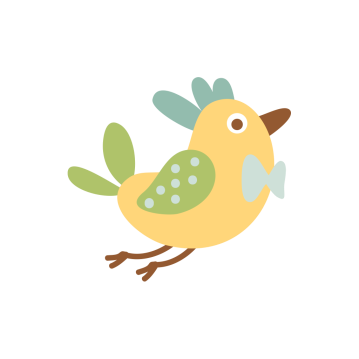 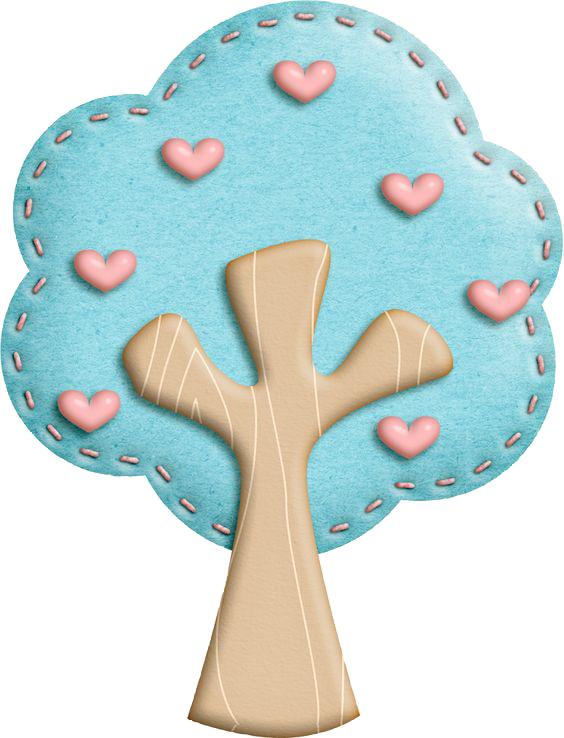 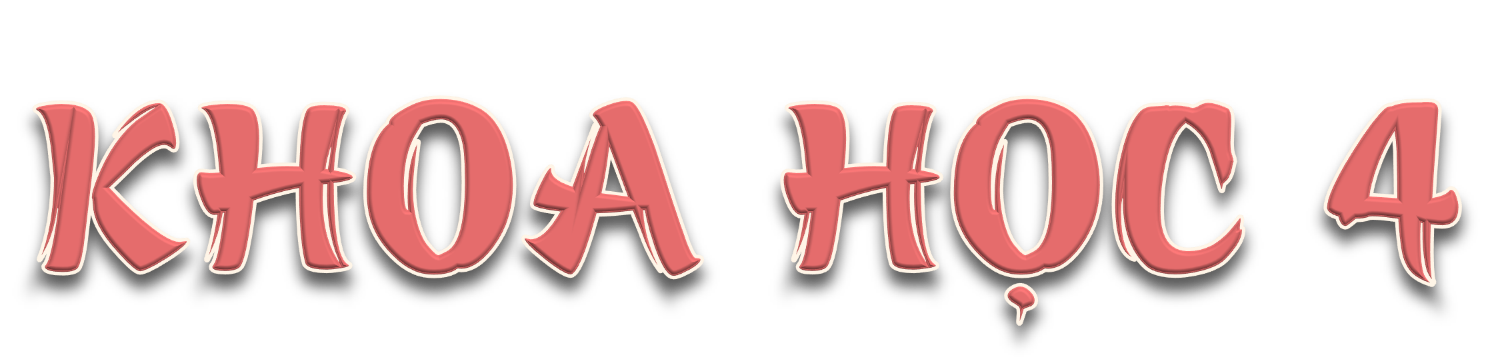 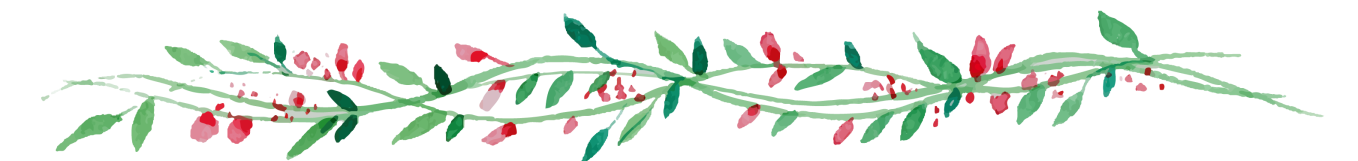 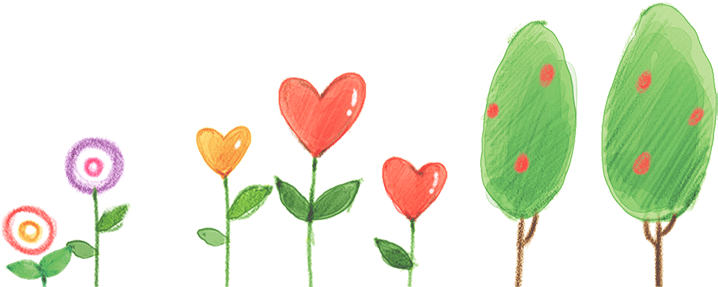 GV khối 4
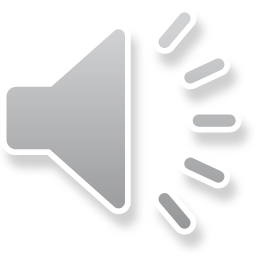 Khởi động
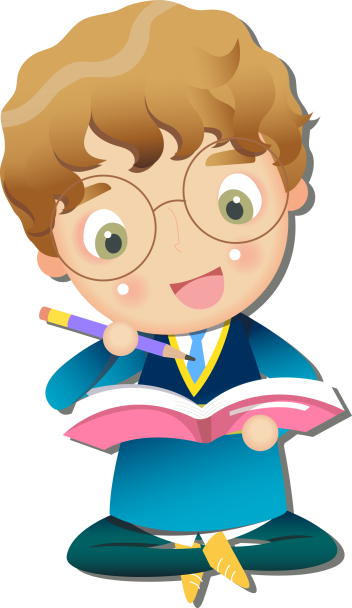 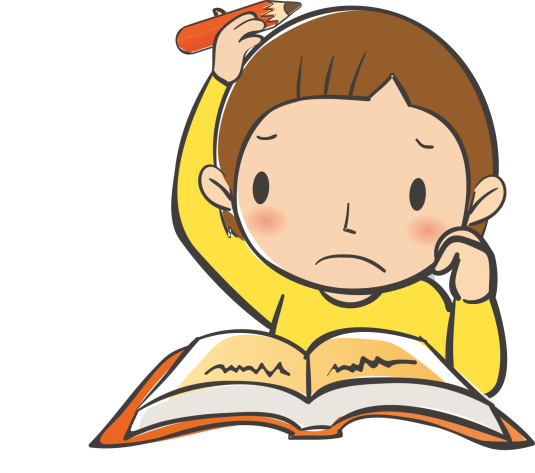 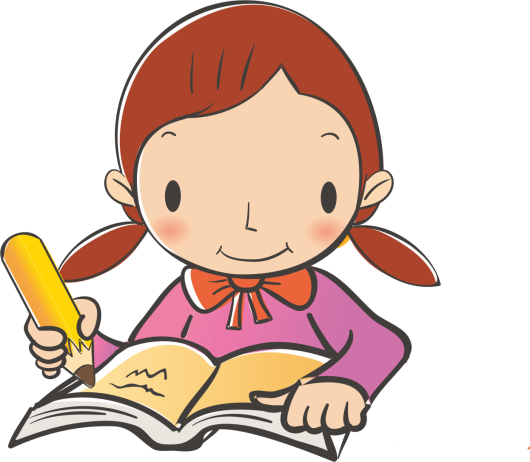 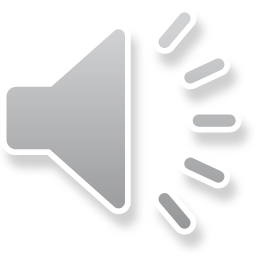 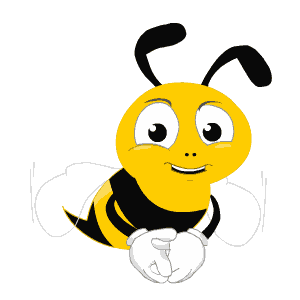 non
Ong
học
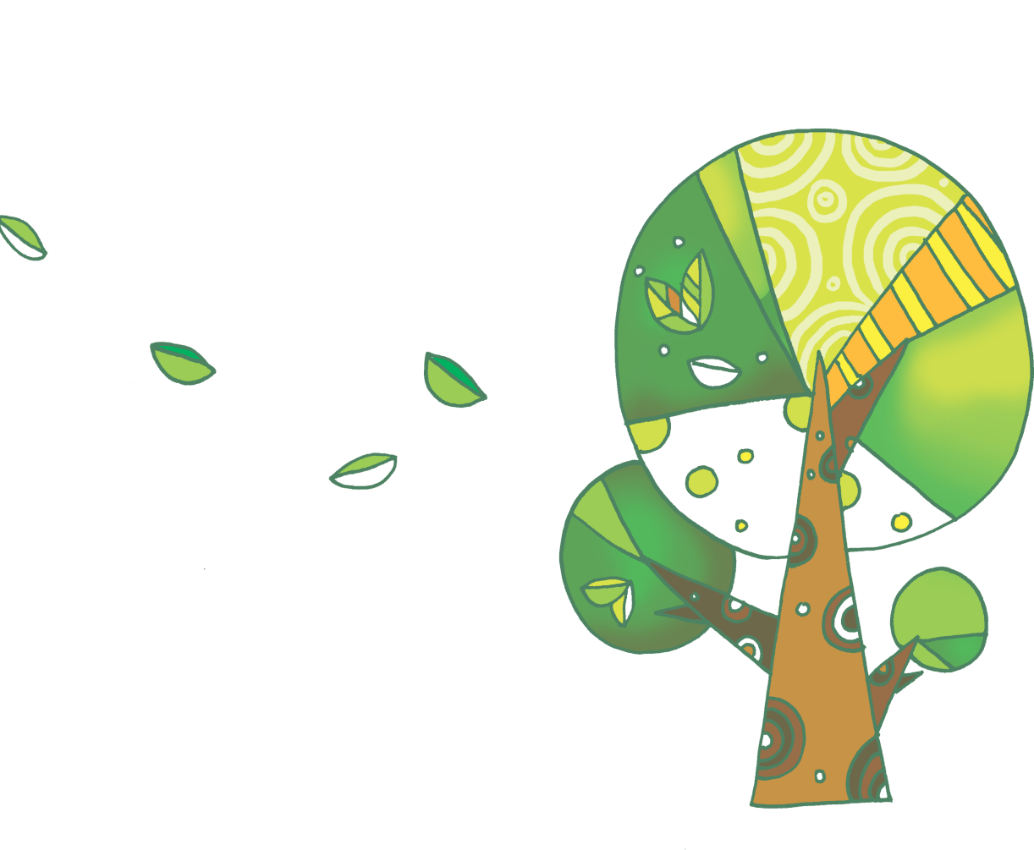 việc
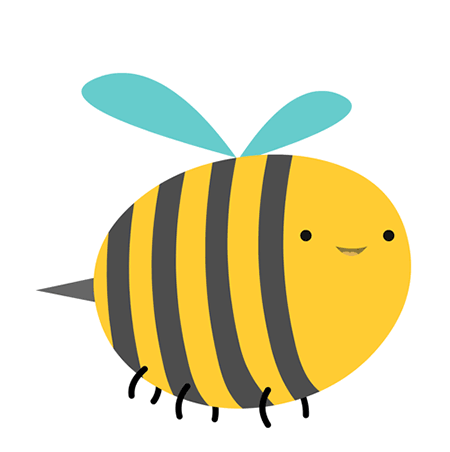 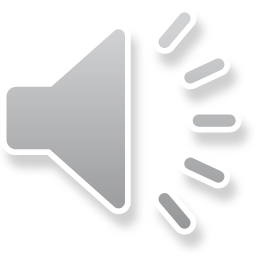 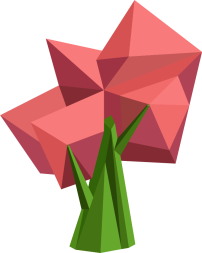 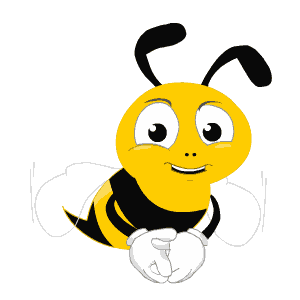 A
Khí ô - xi
B
Nước
C
Thức ăn
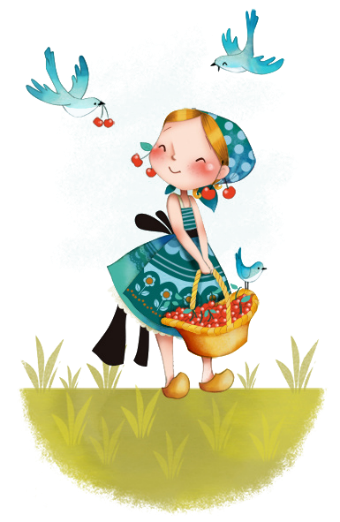 D
Con người không thể sống thiếu điều gì?
Cả A, B, C
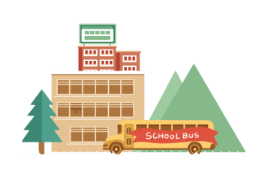 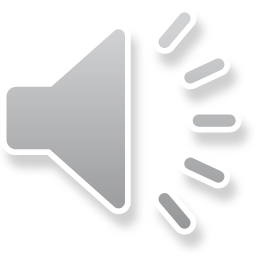 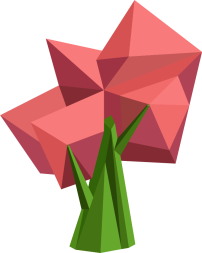 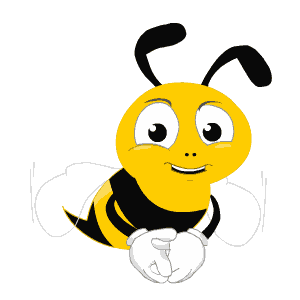 A
3-4 phút
B
15-20 phút
C
3-4 ngày
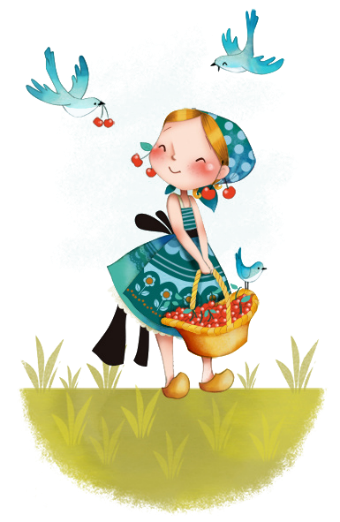 Con người không thể sống thiếu ô-xi không quá:
D
28-30 ngày
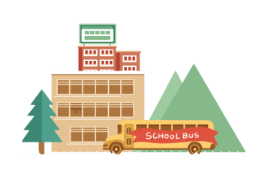 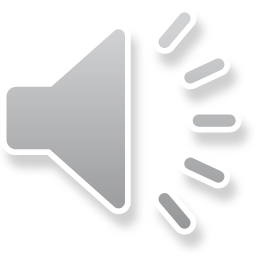 KHOA HỌC
Trao đổi chất ở người
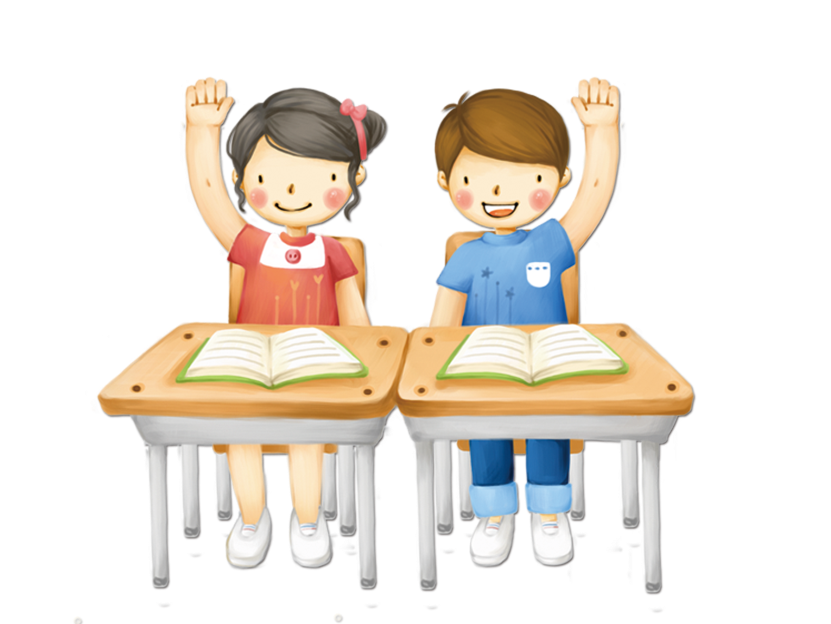 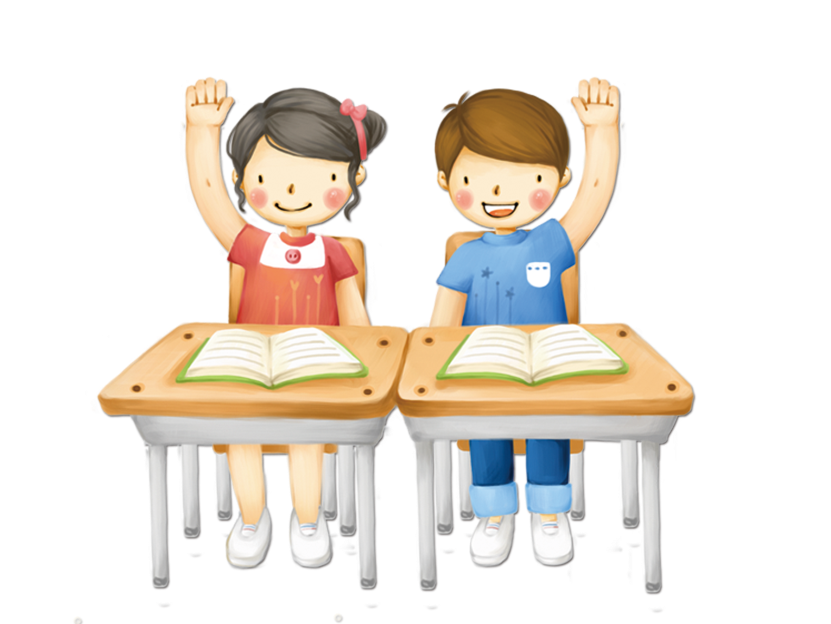 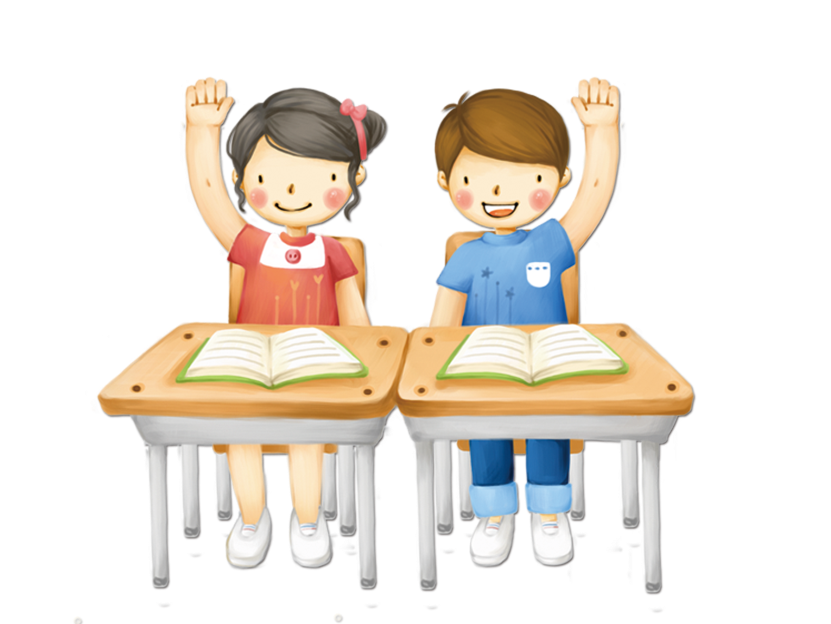 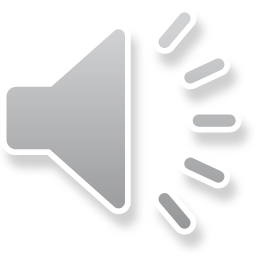 Mục tiêu
1
2
3
Kể ra những gì hằng ngày cơ thể người lấy vào và thải ra trong quá trình sống.
Nêu được thế nào là quá trình trao đổi chất.
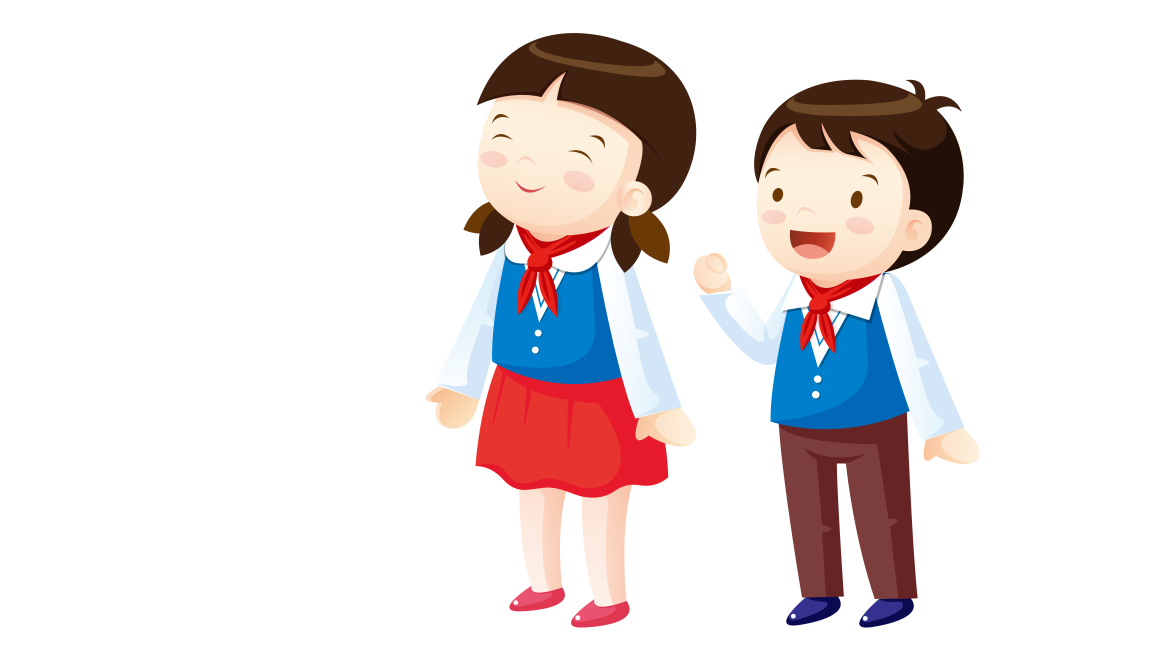 Vẽ được sơ đồ sự trao đổi chất giữa cơ thể     
        với môi trường.
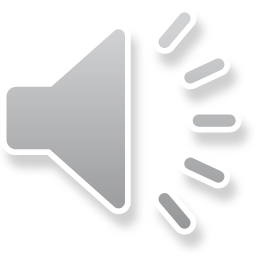 ǰǰǯǰǰǯǰǰǯǰǰǯǰǯǰǯǰǰǰǯǰǰǯǰǰǯǰǰǯǰǰǯǰǰǯǰǯǰǯǰǰǰǯǰǰǯǰǰǯǰǰǯǰǰǯǰǰǯǰǯǰǯǰǰǰǯǰǰǯǰǰǯǰǰǯǰǰǯǰǰǯǰǯǰǯǰǰǰǯǰǰǯǰǰǯǰǰǯǰǰǯǰǰǯǰǯǰǯǰǰǰǯǰǰǯǰǰǯǰǰǯǰǰǯǰǰǯǰǯǰǯǰǰǰǯǰǰǯǰǰǯǰǰǯǰǰǯǰǰǯǰǯǰǯǰǰǰǯǰǰǯǰǰǯǰǰǯǰǰǯǰǰǯǰǯǰǯǰǰǰǯǰǰǯǰǰǯǰǰǯǰǰǯǰǰǯǰǯǰǯǰǰǰǯǰǰǯǰǰǯǰǰǯǰǰǯǰǰǯǰǯǰǯǰǰǰǯǰǰǯǰǰǯǰǰǯǰǰǯǰǰǯǰǯǰǯǰǰǰǯǰǰǯǰǰǯǰǰǯǰǰǯǰǰǯǰǯǰǯǰǰǰǯǰǰǯǰǰǯǰǰǯǰǰǯǰǰǯǰǯǰǯǰǰǰǯǰǰǯ
Thứ ….. ngày …. tháng 9 năm 2021
Khoa học
Tǟao đổi chất ở người
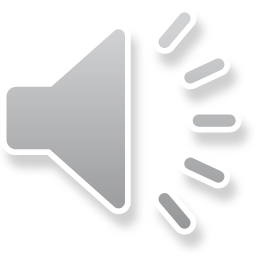 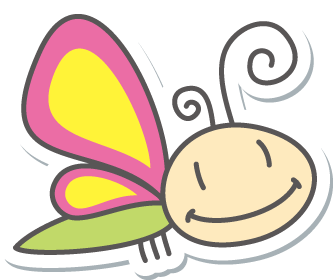 HOẠT ĐỘNG 1
Tìm hiểu về 
sự trao đổi chất ở người
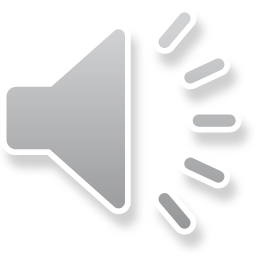 Bức tranh vẽ gì?
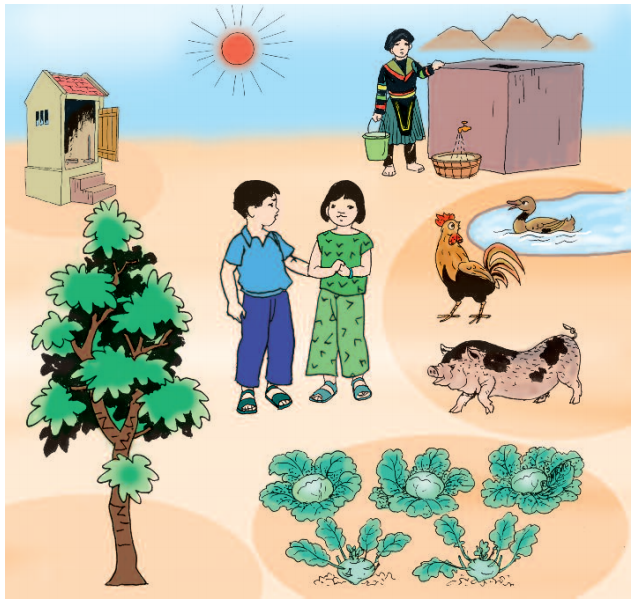 Trong quá trình sống, cơ thể thải ra môi trường những gì?
Trong quá trình sống, cơ thể lấy những gì từ môi trường?
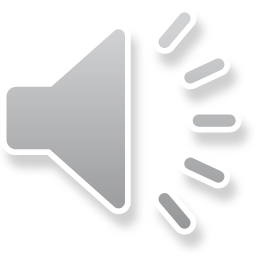 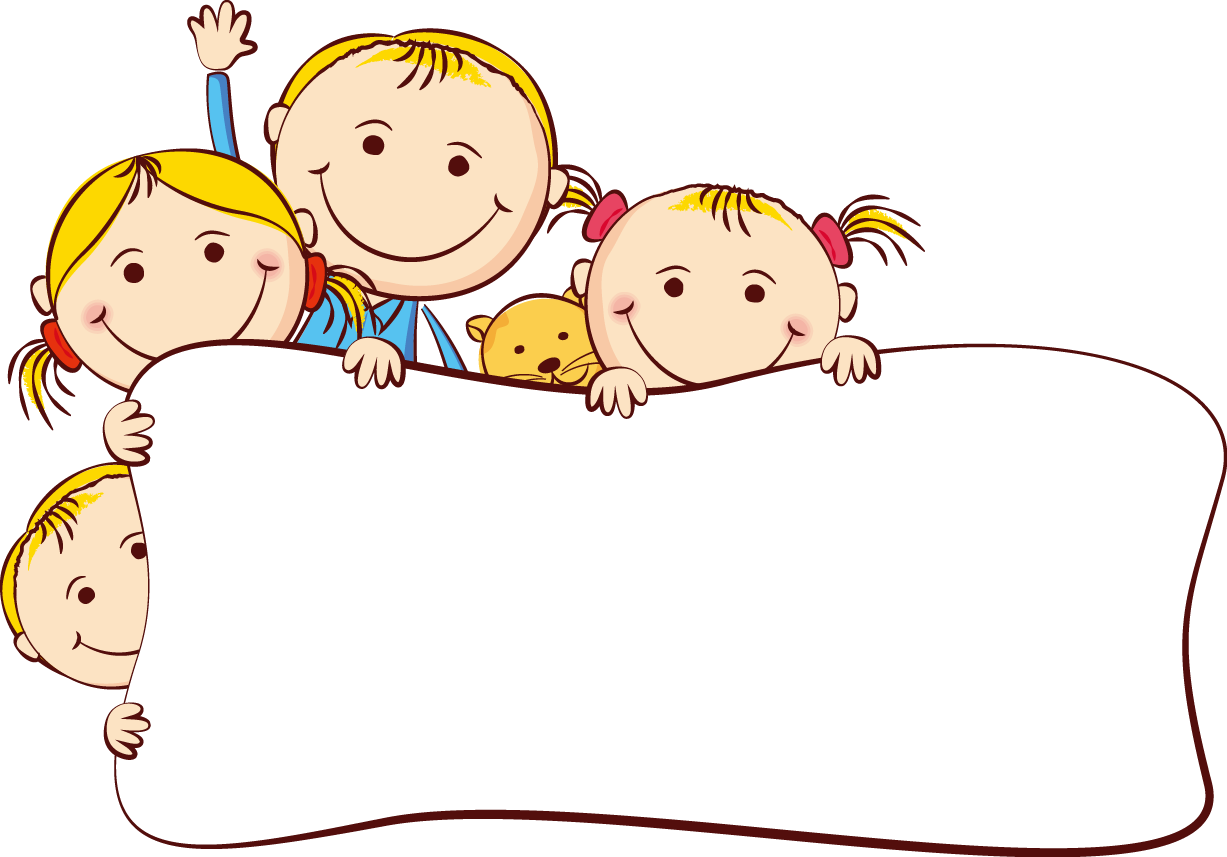 Những gì hằng ngày cơ thể người lấy vào và thải ra trong quá trình sống?
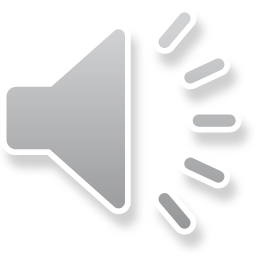 QUÁ TRÌNH 
TRAO ĐỔI CHẤT
lấy
thải ra
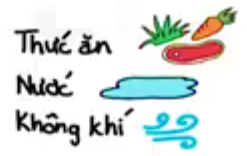 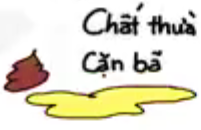 Con người, thực vật, động vật có trao đổi chất với môi trường thì mới sống được.
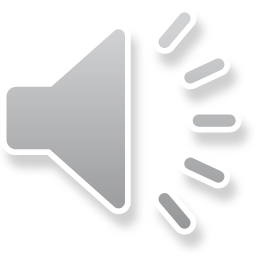 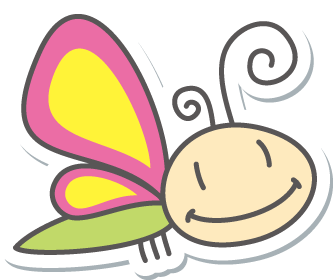 HOẠT ĐỘNG 2
THỰC HÀNH VẼ SƠ ĐỒ SỰ TRAO ĐỔI CHẤT GIỮA CƠ THỂ NGƯỜI VỚI MÔI TRƯỜNG
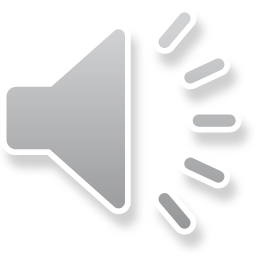 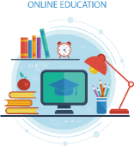 Sơ đồ sự trao đổi chất 
giữa cơ thể người với môi trường
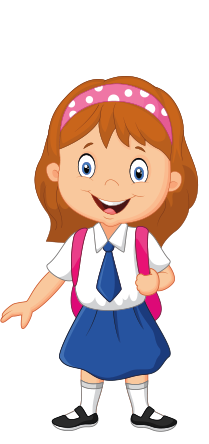 THẢI RA
LẤY VÀO
Khí ô- xi
Khí các-bô-nic
Thức ăn
Chất cặn bã
Nước
Nước tiểu, mồ hôi
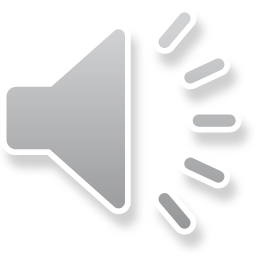 ǰǰǯǰǰǯǰǰǯǰǰǯǰǯǰǯǰǰǰǯǰǰǯǰǰǯǰǰǯǰǰǯǰǰǯǰǯǰǯǰǰǰǯǰǰǯǰǰǯǰǰǯǰǰǯǰǰǯǰǯǰǯǰǰǰǯǰǰǯǰǰǯǰǰǯǰǰǯǰǰǯǰǯǰǯǰǰǰǯǰǰǯǰǰǯǰǰǯǰǰǯǰǰǯǰǯǰǯǰǰǰǯǰǰǯǰǰǯǰǰǯǰǰǯǰǰǯǰǯǰǯǰǰǰǯǰǰǯǰǰǯǰǰǯǰǰǯǰǰǯǰǯǰǯǰǰǰǯǰǰǯǰǰǯǰǰǯǰǰǯǰǰǯǰǯǰǯǰǰǰǯǰǰǯǰǰǯǰǰǯǰǰǯǰǰǯǰǯǰǯǰǰǰǯǰǰǯǰǰǯǰǰǯǰǰǯǰǰǯǰǯǰǯǰǰǰǯǰǰǯǰǰǯǰǰǯǰǰǯǰǰǯǰǯǰǯǰǰǰǯǰǰǯǰǰǯǰǰǯǰǰǯǰǰǯǰǯǰǯǰǰǰǯǰǰǯǰǰǯǰǰǯǰǰǯǰǰǯǰǯǰǯǰǰǰǯǰǰǯ
Tǟao đổi chất ở người
Lấy vào
Thải ǟa
Con người
Khí ô-xy
Khí các-bô-nic
Thức ăn
Chất cặn bã
Nước
Nước tiểu, mồ hôi
Sự trao đổi chất giữa 
cơ thể người với môi trường
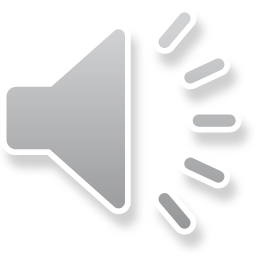 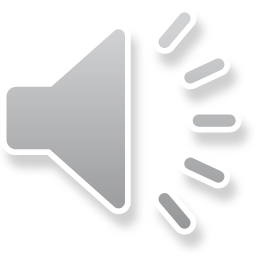 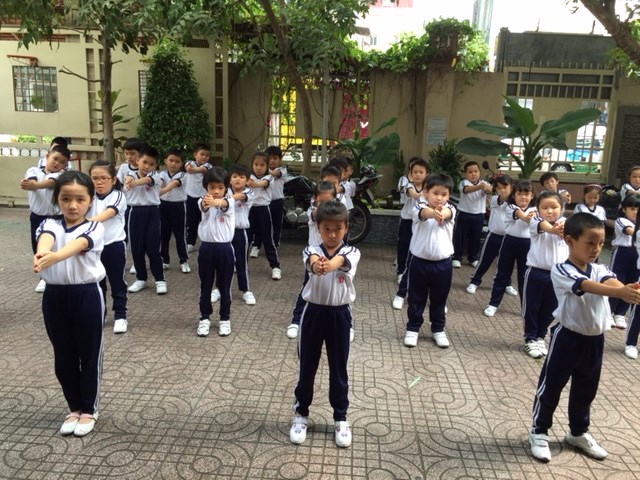 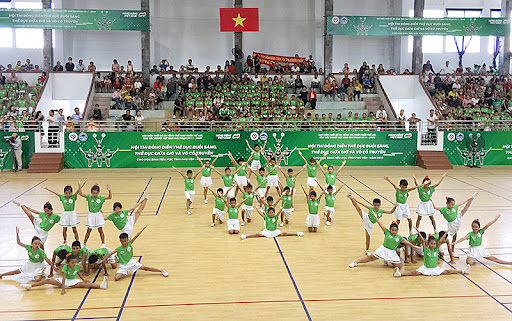 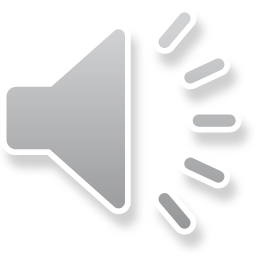 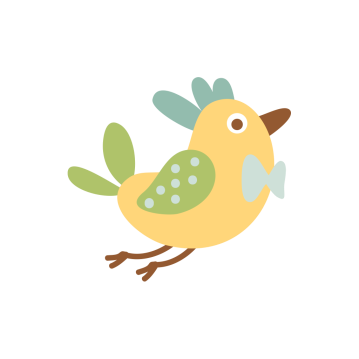 DẶN DÒ
Hoàn thiện sơ đồ trao đổi chất giữa cơ thể người với môi trường.
Chuẩn bị bài 3: Trao đổi chất ở người (tt)
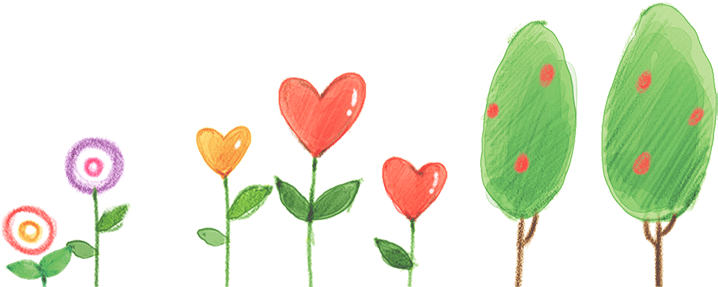 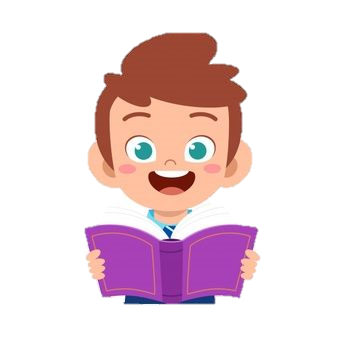 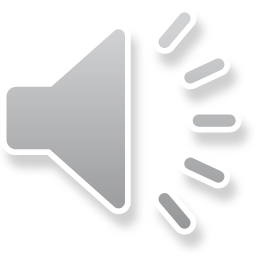 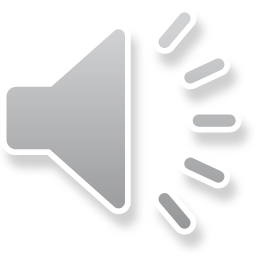 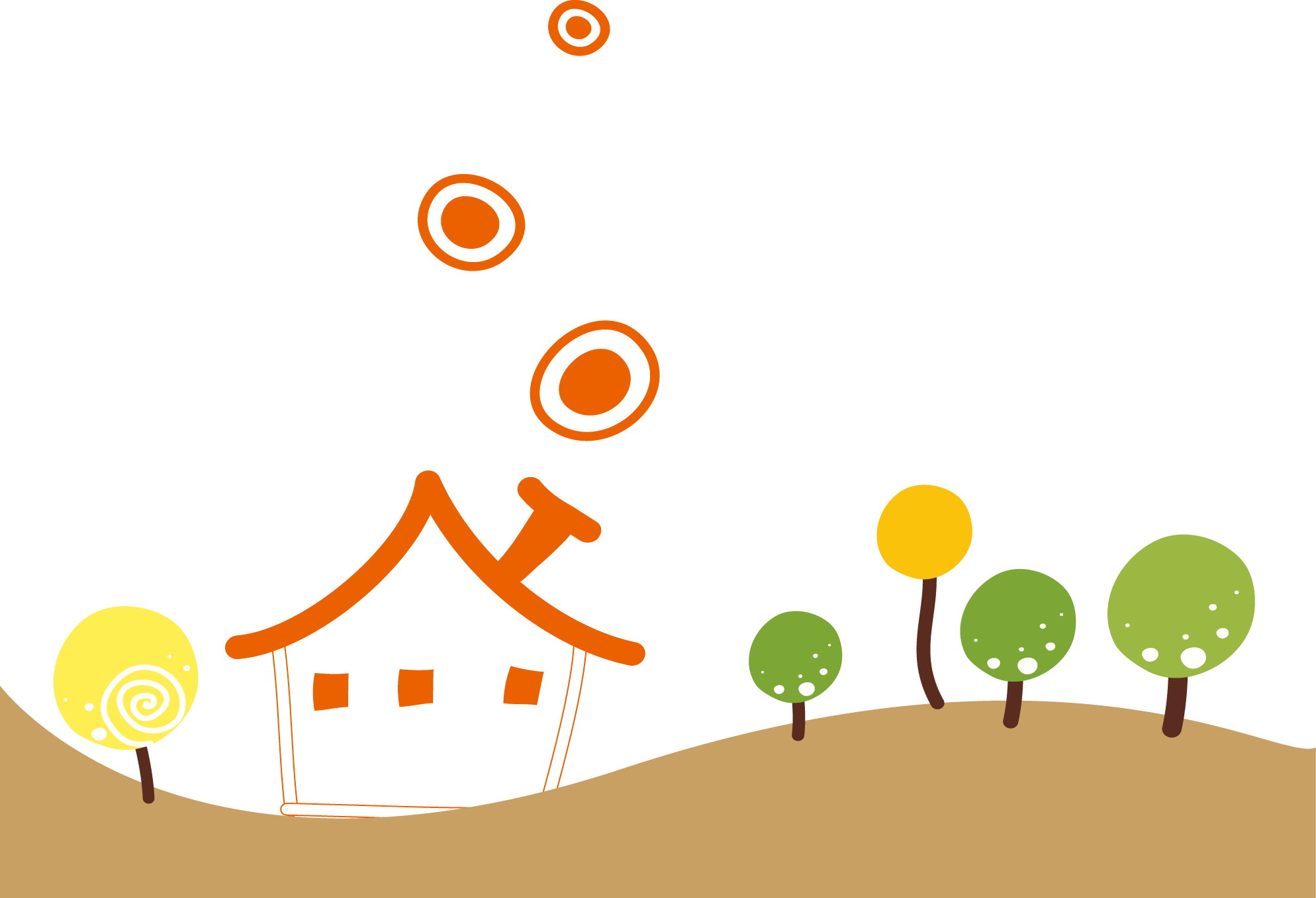 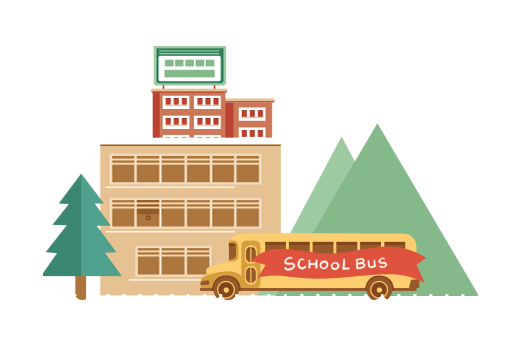 CHÀO TẠM BIỆT 
CÁC CON
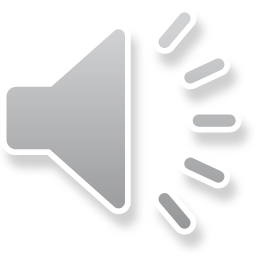 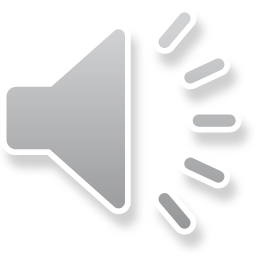